St Joseph's Catholic Primary SchoolConsultation Evening
Agenda
This evening is an opportunity to inform the school and Parish community of our plans to join Emmaus Catholic Multi Academy Company
To outline our vision
Explain the process we will go through over the next few months
Answer any questions you may have
What is a Multi Academy Company?
A Multi Academy Company (MAC) is a group of schools, working together within a legal framework, overseen by a Board of Directors
It is a note for profit, Charitable Company, created for the advancement of the Churches mission through the education of its pupils
National Picture
Government has, for a number of years, encouraged schools to become part of Multi Academies
Nationally, over 50% (54.4%) of pupils are being educated in Academies or Free schools
The capacity to support education outcomes within many Local Authorities has diminished
Securing The Future
Catholic education was established in the 1850s with building schools given a priority over building Churches
To secure the future of our schools, the Archdiocese has asked that all schools become part of a Multi Academy Company
Across the Archdiocese, there are currently 150 schools in 16 Multi Academy Companies. The Trustees of the Archdiocese expect all Diocesan schools to be in a Multi Academy Company
Securing The Future
Emmaus Catholic MAC is a Multi Academy Company currently made up of 10 schools; 9 primary and 1 secondary, spanning 4 different Local Authorities: Birmingham, Dudley, Sandwell and Worcestershire.
The full list of schools is in your information pack.
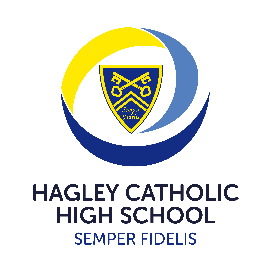 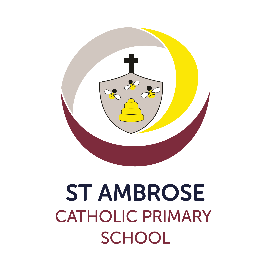 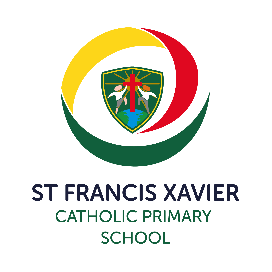 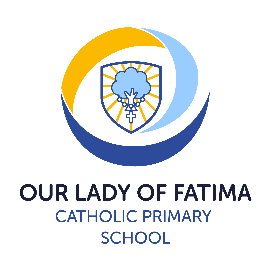 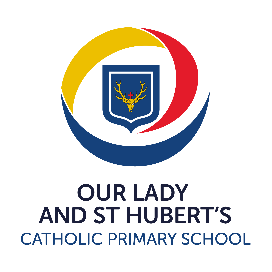 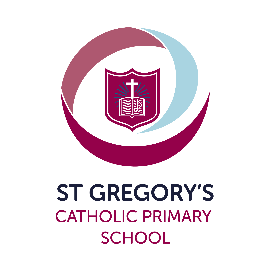 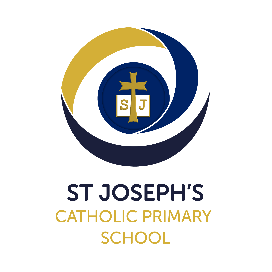 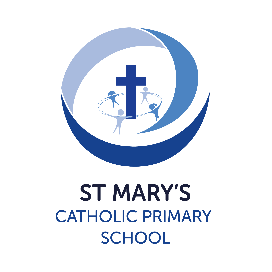 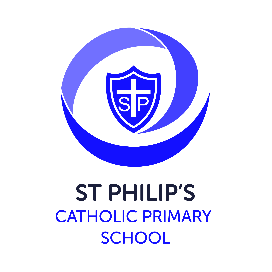 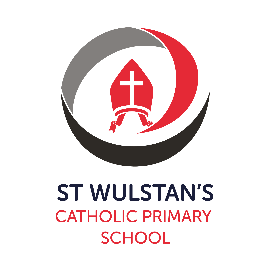 Securing The Future
The following four Worcestershire primary schools are aiming to join Emmaus Catholic Multi Academy Company in 2024:
Our Lady Queen of Peace Catholic Primary School, Worcester
St George’s Catholic Primary School, Worcester
St Joseph’s Catholic Primary School, Droitwich
St Joseph’s Catholic Primary School, Warndon
Vision
With Jesus Christ at the centre of the life of the academy, our priorities are to work together in a spirit of partnership for the common good of all and for the good of Catholic education
We are committed to working collaboratively to share good practice and maximise the use of our resources and experience to support education in response to ever changing needs.
Our priorities are underpinned by a desire to do the best for your children within a Catholic setting
Stewardship
The MAC will exist to provide the very best Catholic education founded on the common good, faith in theory and faith in practice
We are committed to the education of the whole child, recognising their uniqueness
We will continue to ensure that there is a strong culture of safeguarding to support and protect our pupils
Parishes and Communities
Diocesan schools exist to further the mission of the Catholic Church to evangelise and we will maintain and strengthen our local Parish links through the MAC
We will continue to work closely with our community of stakeholders: children, parents, staff, governors and clergy, creating knowledgeable school communities to support our mission
The MAC will use it’s combined resources to support all parts of our community, especially those who find themselves in a vulnerable position
High Quality Catholic Education
We will share expertise across our schools to support the highest standard of education for our pupils
We will prioritise support to our most vulnerable pupils reflecting our belief that each child is unique in the eyes of God
We will offer an exciting, broad and balanced curriculum providing an outstanding range of opportunities and experiences for our children
Collaboration
We will grow and develop Catholic Life of the schools and their communities
There will be opportunities to share resources across schools to fund wider specialist provision
We recognise the potential opportunities for staff development within our Catholic MAC
We will be able to broaden the diversity of planned curriculum and extra-curricular opportunities
Frequently Asked Questions
Will our school name change?
Will our school logo change?
Will our school uniform change?
Will our admissions arrangements change?
Will our existing staff be required to work in a different school within Emmaus Catholic MAC?
What will be the governance structure?
Frequently Asked Questions
Will all our policies and practices have to be the same for every school within Emmaus Catholic MAC?
Will our school get more money?
Will our school continue to collaborate with schools who are not part of our MAC?
Will there be a chief executive role within our MAC?
What will be the role of our Parish and Parish Priest?
Will our Headteacher still be responsible for the leadership and management of our school?
Next Steps
Consultation period is from Thursday 23rd November 2023 to Thursday 21st December 2023
Suggestions can be emailed to:
XXXX
The Governing Body will review feedback from the consultation meeting
The outcome of consultations will be published week commencing XXX on schools websites
Next Steps
We will work with the DfE and professional advisers to plan through the next steps in forming our MAC
We will be supported by the Archdiocese of Birmingham in the process
We will continue to update our school and parish communities on progress
ANY QUESTIONS